Spanish
Talking about what you are doing now and were doing then (Part 2/2)Present vs Imperfect continuous
Content warning: Social media is only suitable for persons aged 13+
Señorita Allinson
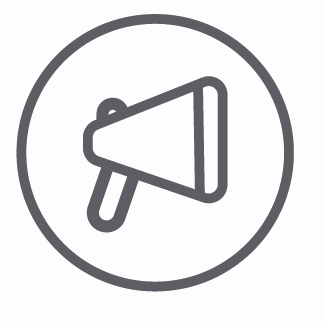 [rr]
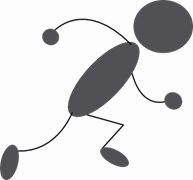 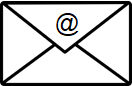 correr
correo
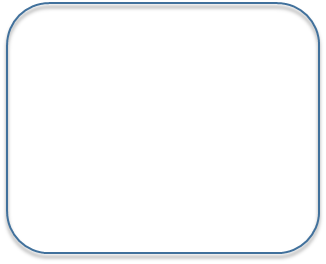 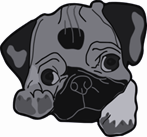 perro
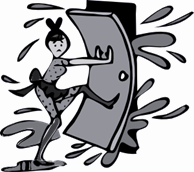 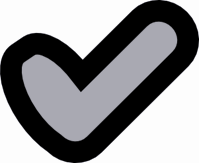 cerrar
correcto
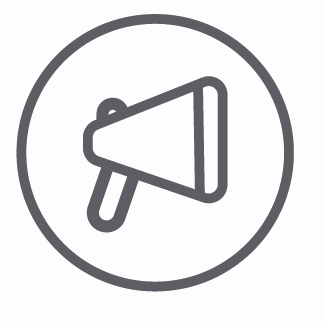 [r]
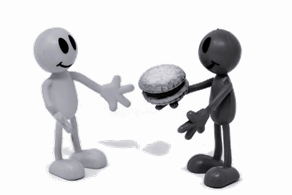 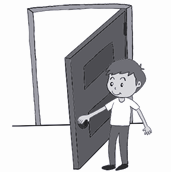 dar
abrir
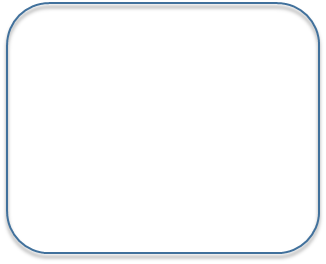 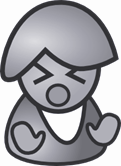 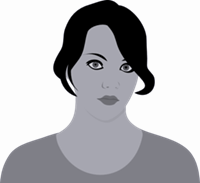 pero
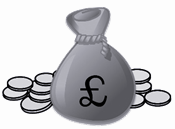 seria
caro
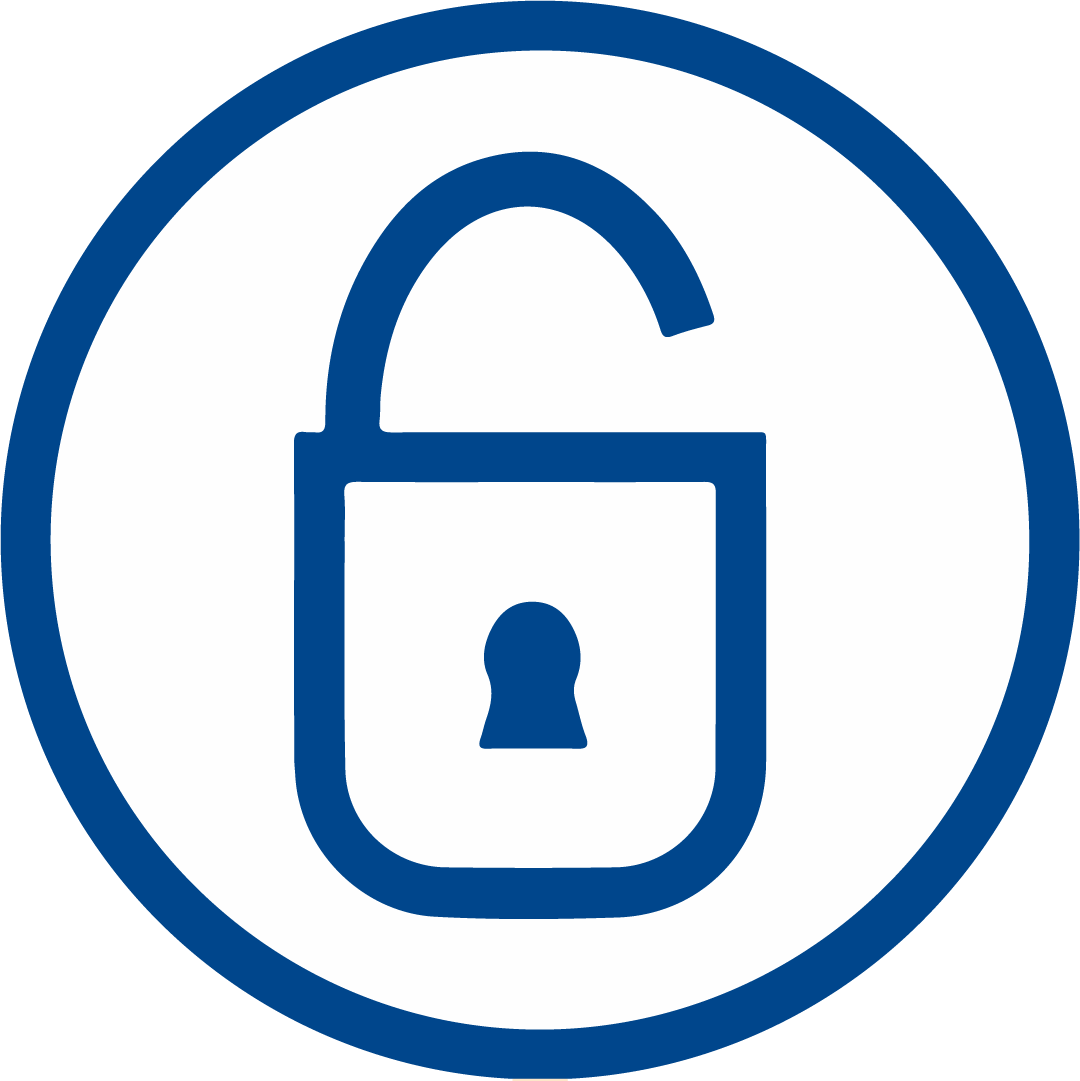 estar + present participle vs estar por + infinitive
Use estar + present participle for ongoing actions.
Use estar por + infinitive to mean be about to do something.
Note: the present participle means -ing, the infinitive means (to) do.
salir is the infinitive.
Compare:
Estaba por salir. =

Estaba saliendo =
Compare:
Estoy por salir. =

Estoy saliendo. =
I am about to go out.
I was about to go out.
I am going out.
I was going out.
saliendo is the present participle.
The imperfect continuous 
Use the imperfect continuous to say what you______  ________.    
Use the imperfect of _________ + ________   __________.
To say ‘was just about to do something’ use the __________________ of estar + _______________.
Complete the jigsaw translation in Spanish and English: ________ esperando porque estaba ____ ________ en clase.I was ________ because _______ about to go into class.
You were about to go out but you were looking for your phone. . → Spanish = ________________________________________________
doing
were
present    participle
estar
imperfect
infinitive
por     entrar
Estaba
waiting
I was
Estabas por salir pero estabas buscando tu móvil.